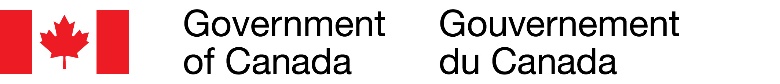 Substantive equality: the principle of linguistic equality in the context of communications and the provision of services
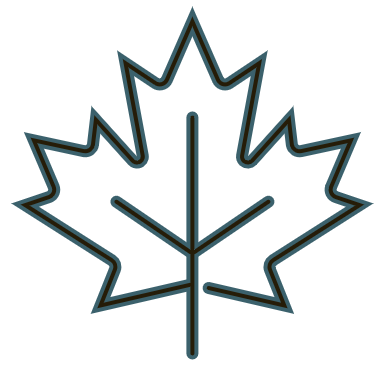 Developed by the Official Languages Centre of Excellence
Treasury Board of Canada Secretariat
1
[Speaker Notes: Speaker introduces themself.

This presentation was developed by the Official Languages Centre of Excellence at the Treasury Board of Canada Secretariat.

It was presented at the Departmental and Crown Corporation Advisory Committee on Official Languages in May 2023 and is now available as a learning tool for Persons responsible for official languages to use within their own institutions.]
Outline
CALDECH
Legislative context and policy framework
Guiding principles
Analytical grid
Implementation
Questions
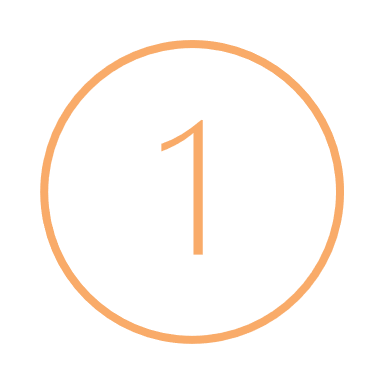 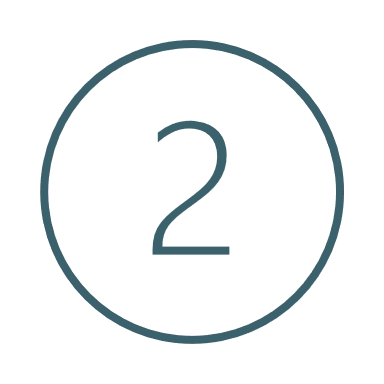 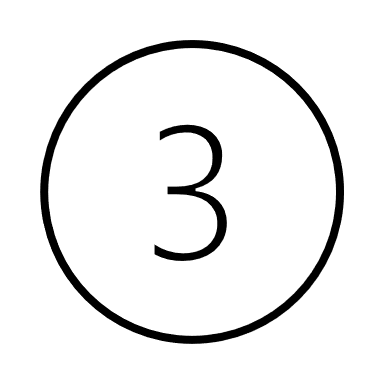 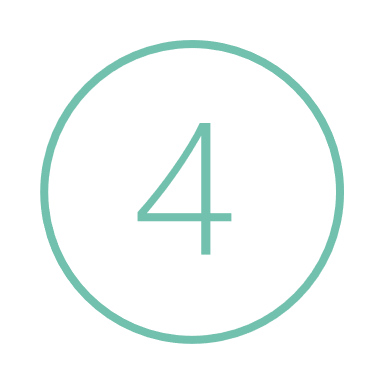 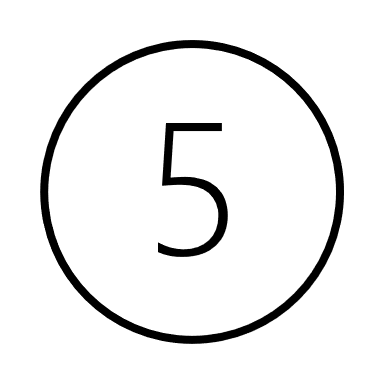 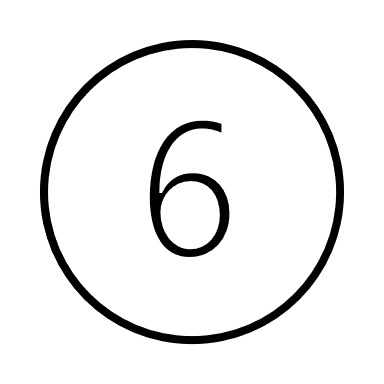 2
[Speaker Notes: To help you better understand the concept of substantive equality, I will provide an overview of the Supreme Court of Canada’s CALDECH decision and the implications it had on federal institutions in the delivery of services and programs to Canadians. 

Then we will learn about the legislative hooks related to the decision, and the relevant policy instruments and requirements.

We will explore the guiding principles stemming from the decision and how they translate into implementation.

We will  take a look at the Analytical Grid, a decision-making tool designed to help federal institutions examine their programs and services to ensure that they meet olbigations related to substantive equality. 

Finally, I'll give examples of accommodations that can be made to achieve substantive equality.

At the end, I would be happy to take your questions.]
CALDECH: decision at-a-glance
Services to the public must be of equal quality in both English and French
Substantive equality is the norm
Depending on the nature and purpose of a service, the development of identical services for both linguistic communities may not result in services being of equal quality in both languages
The principle of equality may sometimes require that the content of a service, or its method of delivery, be adapted to the particular needs of the Official Language Minority Community
DesRochers v. Canada (Industry) (CALDECH) [2009]
Other source: R. v. Beaulac [1999]
3
[Speaker Notes: The CALDECH decision arose from the delivery of an Industry Canada (IC) program, the "Community Futures Program Corporation", by a third-party organization.
The Community Futures Program was a program under which IC provided funding to non-profit organizations for the purpose of carrying out 3 types of activities: 
1. Facilitate access to capital for local small businesses. 
2. Provide advice and information to local small businesses. 
3. develop and implement, in collaboration with other partners, community strategic plans for economic development.
The North Simcoe Community Futures Program Corporation was one of the corporations responsible for implementing the program in northern Huronia. The Huronia region is a significant demand area for the purposes of Part IV of the OLA.
CALDECH was a Francophone community organization created to address perceived shortcomings in the community economic development services provided by North Simcoe to the French speaking population of Huronia.
In 2000, Raymond DesRochers, CALDECH’s Executive Director, filed a complaint with the Commissioner, alleging that North Simcoe was unable to provide its services in French.
The Commissioner investigated and concluded in a preliminary report that Industry Canada did not comply with parts IV and VII of the OLA. Based on the facts uncovered, North Simcoe was not able to provide services in French to the local business community.
Remedial measures were adopted.  However, the Commissioner concluded that shortcomings remained. The activities of Simcoe North were not effective at meeting the needs of the francophone community. A final report was tabled in 2004.
Subsequently to the filing of a final report, Mr. DesRochers filed an action in federal court, which resulted in decisions at the Federal Court, Federal Court of Appeal and Supreme Court.
Today's discussion is about the principles that emerged from the Supreme Court of Canada's decision, but it's worth remembering that the FCA's decision was instrumental in establishing a test for determining whether a third party is acting "on behalf of a federal institution" for the purposes of s. 25 of the OLA.
Before the SCC, what was being debated was not the test for determining whether a third party is acting "on behalf of a federal institution", nor was it the subject of an appeal. On the facts, the FCA concluded that Simcoe Nord was acting on behalf of Industry Canada. Before the SCC, the court had to examine the concept of equality applicable to government services for the application of Part IV of the OLA.
From the SCC decision, 4 major principles emerged or solidified:
1. Services to the public must be of equal quality in English and French. 
2. In the area of official languages, substantive equality, not formal equality, is the norm. This was confirmed by the Supreme Court in Beaulac (1999) and reiterated in CALDECH (2009).
3. Establishing identical services for each linguistic community may in some cases be sufficient to respect the principle of formal linguistic equality, but depending on the nature of the service in question, this strategy may not result in substantive equality.
4. In some cases, achieving substantive equality will require that the content of a service be adapted to the specific needs of a minority community.]
Formal equality
Substantive equality
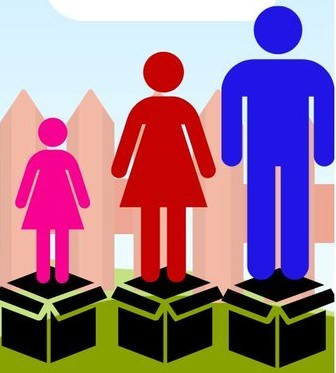 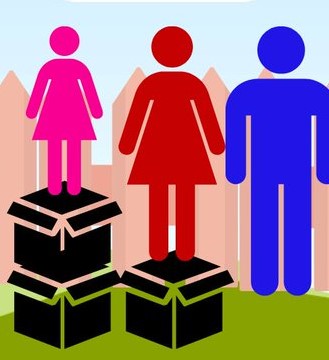 Substantive equality is achieved when one takes into account, where necessary, the differences in characteristics and circumstances of minority communities and provides services with distinct content or using a different method of delivery to ensure that the minority receives services of the same quality as the majority.
4
[Speaker Notes: Before we move further, let’s define the concept of substantive equality, in the context of linguistic equality.

If we look at the image on the left, we illustrate Formal equality. It is achieved when the same service is delivered by the same means to all, simultaneously and of equal quality in both OLs. A single uniform service for both linguistic communities (“one size fits all"). Evidently, the results are not equitable for all.

Now, to the right, substantive equality, on the other hand, goes beyond formal equality and aims to redress existing inequalities. It is achieved when we consider the unique needs of the minority and adapt, where necessary, to provide equal opportunities and equitable outcomes to both official language groups. And, as mentioned, substantive equality is the norm in Canadian law.]
Criteria
Quality
Status
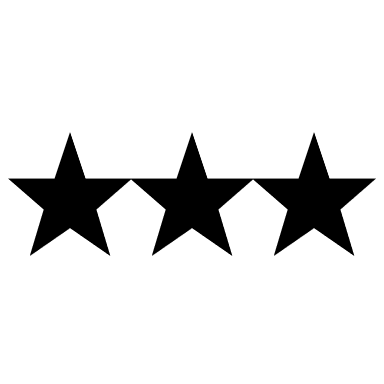 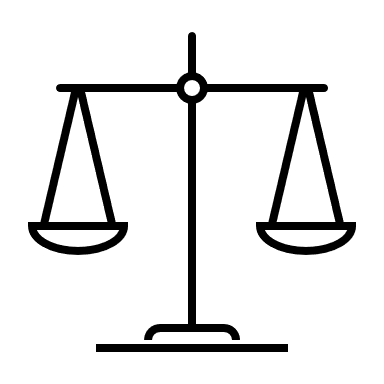 Use
Accessibility
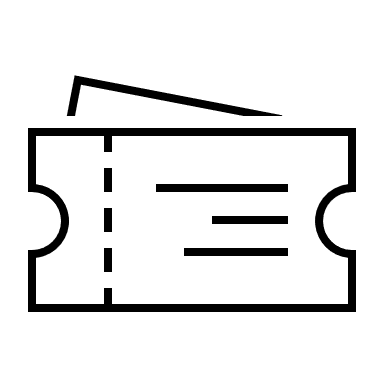 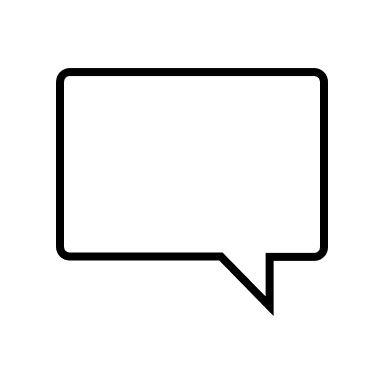 5
[Speaker Notes: There are four (4) criteria to consider in achieving substantive linguistic equality : 

Both languages are equal in status. One language group should never feel inferior to another. A simple example: the signs on the building of a federal office will have the same size letters in both languages  .
There exists an equality of rights and privileges regarding the use of both languages. A person has the right to obtain services from and communicate with a federal institution in the official language of his or her choice.
Services are equally accessible in both official languages. A call center, for example, should have equitable waiting times for service in either language. Members of the linguistic minority should not have to wait longer for service than those of the majority.
Services are of the same quality in both official languages. A service in one language cannot be of better quality than the other. If a poster is developed to communicate a new program, and the document in one language is full of translation and spelling errors, these communications are not of equal quality. 
 
We’ll further develop these ideas as we move along.]
True or false?The Supreme Court of Canada's decision in CALDECH pertains to the interpretation of Part VII of the Official Languages Act.
False
6
[Speaker Notes: To answer this question, please use a “heart” reaction for TRUE. And a “thumbs up” reaction for FALSE. 

True or false? 

The Supreme Court of Canada's decision in CALDECH pertains to the interpretation of Part VII of the Official Languages Act.

Click ‘next’ on PPT to reveal the answer.

The answer is false. Part VII was not justiciable at the time of the decision (it was not until 2005 that Part VII joined the big leagues and was amended to make it justiciable).]
Legislative context and policy framework
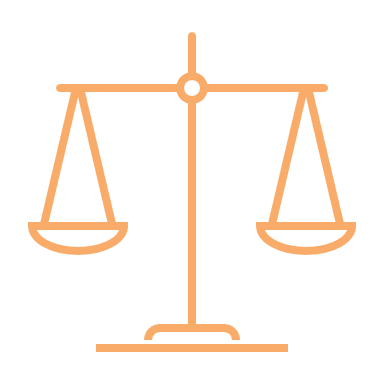 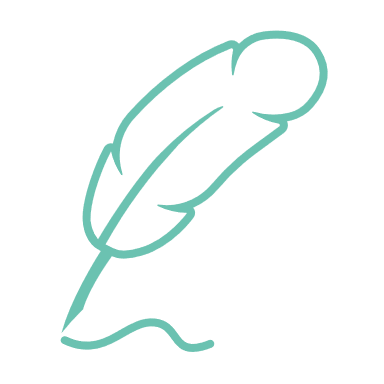 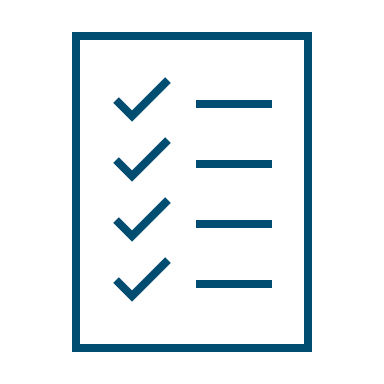 Policy on 
Official
Languages
6.2.2
Equality and simultaneity
Canadian Charter 
of Rights and Freedoms

Section 20
Communications by public with federal institutions
Official 
Languages 
Act
PART IV
Communications with and services to the public
Official Languages (Communications with and Services to the Public) Regulations
Directive on the Application of the Official Languages Regulations

Directive on Official Languages for Communications and Services
7
[Speaker Notes: So, if not Part VII, where do obligations related to linguistic equality come from?

Federal obligations in this area stem from both section 20 of the Canadian Charter of Rights and Freedoms and Part IV of the Official Languages Act: 
 s.20 of the Charter gives any member of the public in Canada the right to communicate with, and to receive available services from, any head or central office of an institution of the Parliament of Canada in English or French, and this same right with respect to any other office of any such institution where there is significant demand from that office in such language, or, due the nature of the office. 
Part IV of the Official Languages Act specifies this right and sets out the criteria used to identify the circumstances where there is a requirement to provide services to and communicate with the public in both official languages. Circumstances include (i.e. travelling public, services provided on behalf of federal institutions, where there is significant demand, head offices, offices in the NCR).
After the Act came the Regulations, which specify the circumstances in which offices of federal institutions have the duty to provide services and communicate in both official languages.

Several policy instruments help federal institutions implement Part IV of the OLA:
Policy on Official Languages
Directive on the Application of the Official Languages (Communications with and Services to the Public) Regulations
Directive on Official Languages for Communications and Services]
True or False?
Only services provided by federal institutions are covered by the CALDECH decision.
False
Policy on Official Languages Section 6.2.3 (Third party services)
Directive on Official Languages for Communications and Services Section 6.2.5 (Third party acting on behalf of an institution)
8
[Speaker Notes: True or False? 

Only services provided by federal institutions are covered by the CALDECH decision.

False.

Click ‘next’ on PPT twice to reveal both text boxes.

The decision also covers services provided by third parties on behalf of bilingual offices for the purposes of Part IV) in accordance with section 25 of the OLA. This could be, for example, a provincial government, a private organization or a non-profit organization. This was the case in CALDECH; the organization providing services to the public was an association receiving transfer payments to fund its activities.

It is recommended that mechanisms be put in place within your institution to ensure that its official language obligations to the public are taken into account in contracts. Third-party obligations are reinforced in the Policy on Official Languages and the Directive on Official Languages for Communications and Services.]
True or False?
The CALDECH decision and its implementation apply only to programs and services provided to the public in both official languages.
True
9
[Speaker Notes: True or False? The CALDECH decision and its implementation apply only to programs and services provided to the public in both official languages. 

Click ‘next’ on PPT to reveal the answer.

This is true.
The decision focuses on services that must be provided in both official languages to members of both official language communities.
If a program or service is aimed at only one of the official language communities, the decision does not apply. 
If a program or service is under the responsibility of a unilingual office that communicates with the public in the language of the linguistic majority only, the decision does not apply.]
True or False?
Implementation of the CALDECH decision only affects 
existing programs.
False
10
[Speaker Notes: True or False?

Implementation of the CALDECH decision only affects existing programs. 

Click ‘next’ on PPT to reveal the answer.

The answer is false. Let’s go to the next slide to learn why.]
From decision to implementation
June 2010 
Message from the Chief Human Resources Officer to Deputy Heads
February 2009
Decision
On-going obligations
11
[Speaker Notes: Following the decision, in a June 2010 email to Deputy Heads, the Chief Human Resources Officer asked federal institutions to immediately start reviewing their existing services and programs to determine whether they satisfy the principle of substantive equality. In the case of non-compliance, institutions must adapt the program or service to meet the needs of the linguistic minority.

The request also asked that the needs of linguistic minorities be considered when putting in place a new service or program, or when modifying an existing service or program.

Finally, it requested that the principle of substantive equality be considered in strategic planning, when developing and assessing the performance of policies or programs, and when reviewing program expenditures.]
Analytical grid
Analytical Grid (Substantive Equality) - Canada.ca
12
[Speaker Notes: The analytical grid was developed as a tool to assist federal institutions in their reflection for applying the principle of substantive equality to their programs and services in relation to Part IV obligations. It was shared with institutions in the June 2010 message to deputy heads.

The grid has 3 distinct steps, which we will go over in the coming slides.

Institutions are encouraged to adapt the analytical grid to meet the needs of their mandate. As with any review, consultations, decisions, and adaptation measures should all be documented as part of the process. 

Let’s go over to step 1.]
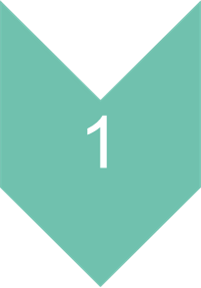 Determine whether the program or service may be affected
13
[Speaker Notes: The first step is to determine whether the program or service is affected. 

After going through the series of questions, you may determine that the answer is ‘NO’ to the four questions. In that case, you could conclude that due to the nature and objective of the service or program, you may not need to adapt it to the particular needs of the minority community.

If you answered ‘YES’ to any of the four questions, you move on to step two.]
Determine whether a single uniform program or service is adequate
2
In order to answer this question, you will need to know whether the linguistic minority has different needs in relation to the service or program. 

The linguistic minority should be consulted if you do not know its needs.
14
[Speaker Notes: In step 1, you determined that your program or service is potentially impacted. 

Now, in step 2, you need to determine if a single uniform service or program is adequate to provide the same benefits for members of both official language communities.

We’re asking ourselves: does one size fit both?

The determination of whether services are of equal quality requires that you compare the services offered to the majority and those provided to the minority.

But, to determine if your service meets the needs of the minority, you need to first know and understand their needs in relation to the program or service.

So how do you determine the needs of the linguistic minority? In addition to gathering data from existing resources (for example, Census data), you must consult the minority population that is targeted by the service or program.]
Knowing the needs of the linguistic minority
Economic Impacts    Health    Age    Education Type    Demographic Changes    Immigration     Ethnic origin  Income    Education Level    Location
15
[Speaker Notes: Understanding the minority population will help you determine if and how your service or program will need to be adapted.

Illustrated here are only some of the factors that may impact the specific needs of an official language minority community.

The minority population’s geographic location, for example, could impact access to reliable internet and therefore impact their ability to use a web-based service. 

At the end of your Step 2 analysis, if you determine that a single uniform service will meet the needs of both the linguistic majority and minority, your exercise is complete.

If not, proceed to step three.]
Determine how the program or service must be adapted to the needs of the minority community
3
16
[Speaker Notes: You’ve already determined that your service may be impacted. In step 2, you determined that a single uniform service will not meet the needs of both groups. 

Now, in this last step, you must determine how the program or service should be adapted to meet the need of the linguistic minority. 

Does the content need to be adapted, the service delivery method or maybe both? 

Consultation should continue at this step. I invite you to look at the example provided in Section 5, Step 3, of the analytical grid, where an institution established a Francophone advisory committee to identify ways to adapt its community development services to meet the needs of its minority francophone population.]
Examples of adaptation measures
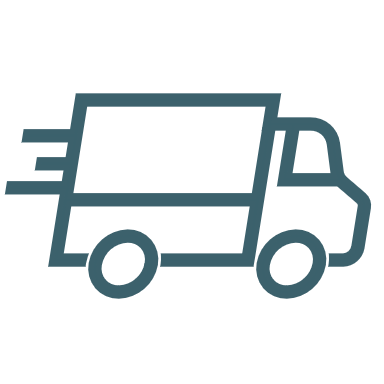 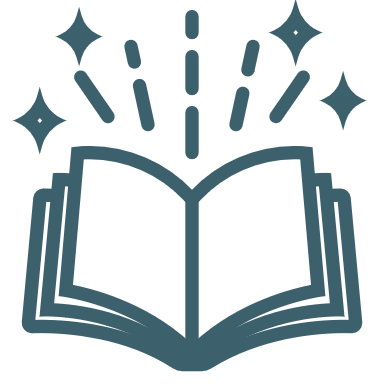 Delivery
Content
Tailored service delivery methods:
Web-based 
Service point 
Phone service
Satellite service (local government, library)
Hybrid delivery

Tailored use of media for communications:
Electronic (social media, email)
Physical (newspaper, brochure, signage)
Radio and television
Use of plain language or regional expressions

Format and structure of the information (intuitive headings)

Cultural references relevant to the linguistic community (art, places, people)
17
[Speaker Notes: It's important to note that the grid is not designed to tell you how to adapt your programs or services. Here are a few examples of measures that could be taken to adapt a program or service to meet the needs of its linguistic minority. 

In terms of content, using cultural references relevant to the linguistic community (art, places, people) could help you communicate better with your population.

In terms of service delivery, I'd like to come back to the geographical location factor. Establishing an agreement with a local service or company to provide secure, reliable access to the Internet could help reach those who don't have such access at home. 

Does anyone have any concrete examples of adaptive measures to share with us?]
Linguistic equality means substantive equality.  Depending on the nature of the service in question, it is possible that substantive equality will not result from the development and implementation of identical services for each language community. In some circumstances, distinct content or delivery is necessary.
18
[Speaker Notes: In summary, linguistic equality means substantive equality.  

Depending on the nature of the service in question, it is possible that substantive equality will not result from the development and implementation of identical services for each language community. In some circumstances, distinct content or delivery is necessary.]
Questions?
19